BRIEFING
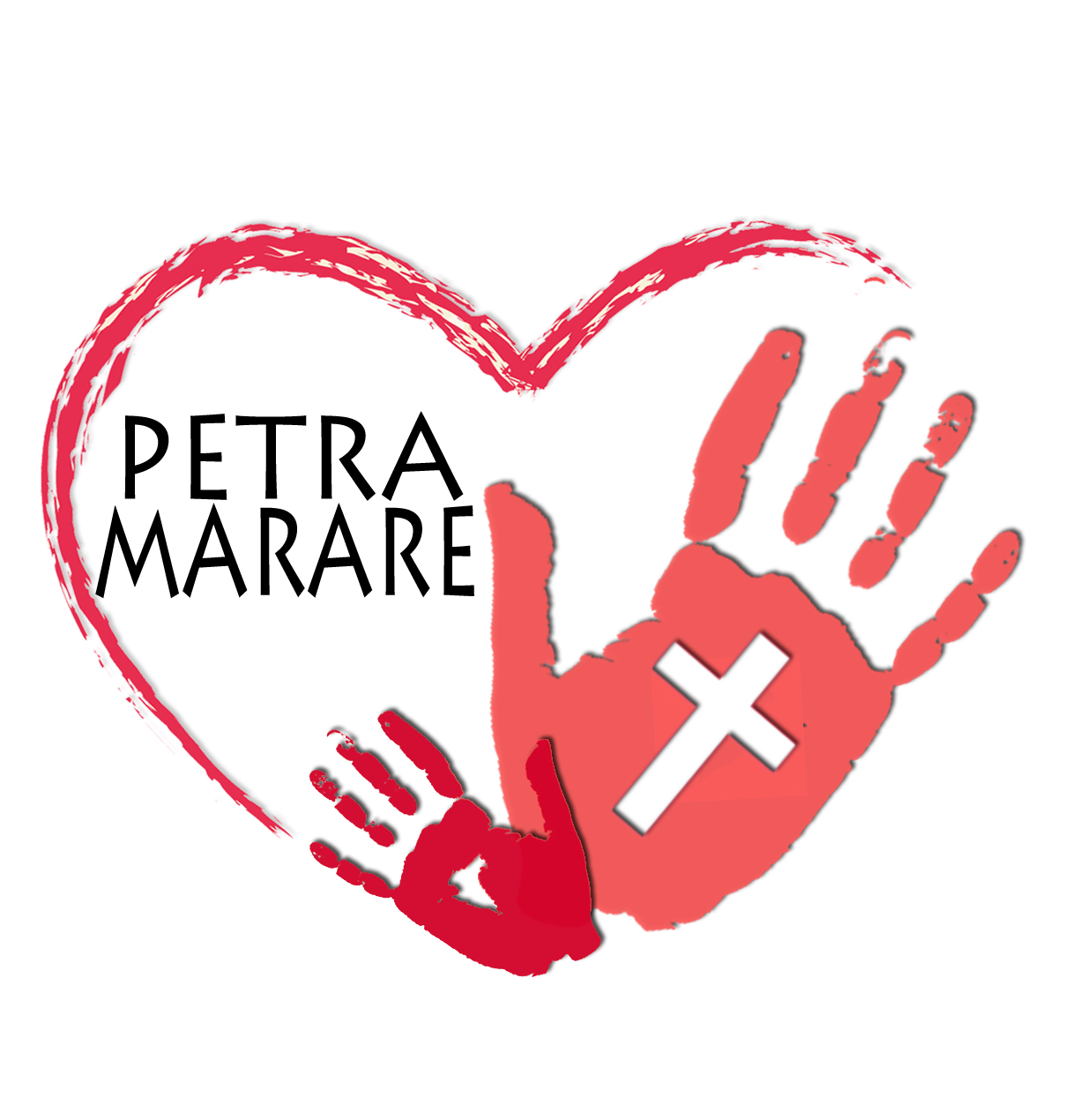 22 Maret 2016
Ketentuan
Makalah  dan hasil kuisioner dikumpulkan paling lambat pada tanggal 14 April 2016 pukul 24.00 WIB
Makalah dan hasil kuisioner dikirim melalui E-mail : petramarkcare@gmail.com
Hasil makalah akan dipresentasikan pada tanggal 23 April 2016.
Packaging disediakan oleh panitia.
Peserta dapat memulai open PO pada tanggal 15 April 2016 dan close PO pada tanggal 19 April 2016.
6. List untuk survei Petra MARARE dapat dilihat di website : petramarkcare.weebly.com
7. Setiap kelompok WAJIB membuat account instagram untuk memasarkan produk Kya-raben nya.
8. Masing-masing kelompok harus membuat brand dan logo untuk produknya. 
9. Design logo dan brand dikirim dalam format jpeg. bersama dengan makalah paling lambat pada tanggal 14 April 2016.